TÜBİTAK 4006 ÇAĞRI METNİ
4006
4006 çağrısına, 2014 yılından itibaren bilim fuarı gerçekleştirmemiş veya en fazla 2 bilim fuarı gerçekleştirmiş kurum/kuruluşlar başvurabilmektedir.
4006
2014 yılından itibaren 3 veya daha fazla bilim fuarı gerçekleştirmiş
kurum/kuruluşlar sadece 4006-B çağrısına başvurabilmektedir.
4006
Aynı ilde yer alan iki kurum/kuruluşun programa birlikte başvuru yapmalarına imkân sağlanmakta ve bu şekilde yapılan başvurulara değerlendirme aşamasında +1 puan verilmektedir. 
 Kurum/kuruluşlar programa en fazla 20 alt proje ile başvuruda bulunabilmektedir. 
 Destek miktarı, bilim fuarı hazırlık desteği 2.500 TL (KDV dâhil) ve sergilenecek her bir alt proje için 300 TL (KDV dâhil) olarak güncellenmiştir.
amaç
Program ile 5-12. sınıf öğrencilerinin;  
günlük hayatta karşılaşılan problemlere çözüm bulması, 
bilimsel çalışmalar gerçekleştirme konusunda teşvik edilmesi,
bilimsel araştırma yöntemleri ve bilim etiğini öğrenmesi, 
bilimsel süreç ve yaşam becerilerini kazanması,  
takım çalışması içerisinde proje hazırlama konusunda yeni ortam ve olanaklarla karşılaşması amaçlanmaktadır.
ana alanlar
Tematik Konular
Başvuru Koşulları
4006-A Çağrısına Başvuru Yapabilecek Kurum ve Kuruluşlar 
5-12. sınıflar arasında eğitim-öğretim hizmeti veren resmi okullar
5-12. sınıflar arasında özel gereksinimli öğrencilere eğitim-öğretim hizmeti veren özel eğitim resmi okulları 
Bilim ve Sanat Merkezleri (BİLSEM) 
Öğretim programlarında Fizik, Kimya, Biyoloji, Matematik, Türkçe derslerinden en az üçüne yer veren Mesleki Eğitim Merkezleri
BAŞVURU AŞAMASI
Her kurum/kuruluştan sadece bir Bilim Fuarı başvurusu yapılabilir.

Bir kurum/kuruluş aynı çağrı döneminde sadece bir çağrıya (4006-A ya da 4006-B) başvurabilir. İki çağrıya aynı dönemde başvuruda bulunamaz.

Özel okulların başvuruları kabul edilmez.

Aynı ilde yer alan iki kurum/kuruluş birlikte bilim fuarı gerçekleştirmek için içlerinden bir kurum/kuruluşu proje yürütücüsü kurum/kuruluş olarak belirleyip başvuru yapabilir. Bu şekilde yapılan başvurulara değerlendirme aşamasında +1 puan verilecektir.

Ortak proje başvurusu yapan kurum/kuruluşlardan biri 3 veya daha fazla bilim fuarı gerçekleştirmiş ise ortak proje başvurusu 4006-B çağrısına yapılmalıdır.

İki kurum/kuruluşun ortak proje başvurusunda her bir alt projede iki okuldan da öğrencinin görev alma şartı bulunmaktadır.

Programa, kurum/kuruluşlar en fazla 20 alt proje ile başvuruda bulunabilirler. Program kapsamında başvuruların desteklenebilmesi için kurum/kuruluş türüne göre en az alt proje sayısı veya üzeri projelerinin kabul edilmesi zorunludur.
BAŞVURU AŞAMASI
Fuarlar, http://bilimiz.tubitak.gov.tr adresinde yer alan 4006-A Bilim Fuarları Kılavuzu’na göre hazırlanır ve sergilenir.
  Başvuruda sunulan alt projeler; Araştırma, İnceleme veya Tasarım proje türlerine uygun olarak hazırlanır. Başvuruda tüm alt proje türlerinin yer alması değerlendirme  TÜBİTAK BİLİM FUARLARI DESTEKLEME PROGRAMI 4006-A sürecinde dikkate alınır. Bu durum; 5-12. sınıflar arasında özel gereksinimli öğrencilere eğitim-öğretim hizmeti veren özel eğitim resmi okullarında dikkate alınmaz. Alt proje türleri ile ilgili ayrıntılı açıklamalar http://bilimiz.tubitak.gov.tr adresinde yer alan 4006-A Bilim Fuarları Kılavuzu’nda mevcuttur.

  Başvuruda alt projenin amaç, yöntem ve beklenen sonucunun belirtilmesi gerekir. Amaç, en az 20 en fazla 50 kelime; yöntem, en az 50 en fazla 150 kelime; beklenen sonuç ise en az 50 en fazla 150 kelime aralığında olmalıdır.

  Başvuruda sunulan bir alt proje daha önce ya da mevcut çağrı kapsamında sunulan alt projeler ile karşılaştırılarak benzerlik oranı sistemsel olarak sorgulanır. Bilimsel proje hazırlarken uyulması gereken etik ilkeler göz önüne alındığında, benzerlik oranının alt projenin özgünlüğünü olumsuz etkileyecek düzeyde olduğunun tespiti halinde başvuru (değerlendirmeye alınmaksızın) iade edilir.
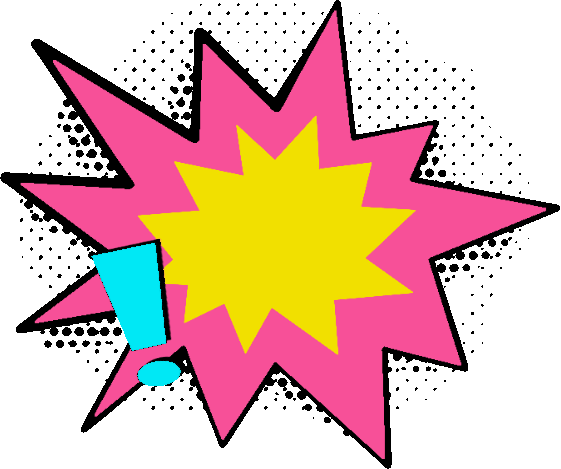 Sergilenecek her bir alt projede en az 2 en fazla 8 öğrenci ve en fazla 4 danışman öğretmen görev alır. İki kurum/kuruluşun ortak proje başvurusu yapmaları durumunda hazırlanacak her bir alt projede iki kurum/kuruluş öğrencilerinin de
görev alması gerekir.
Proje yürütücüsü kurum/kuruluşta kadrolu ve tam zamanlı görevli öğretmenler (sözleşmeli öğretmenler dâhil) proje yürütücüsü olabilir. Ücretli öğretmenler, kurum/kuruluş müdürü veya müdür yardımcıları proje yürütücüsü olamaz.
PUANLAR
Yürütücü 3 
Uzman 2
Eğitmen / Atölye lideri / Konuşmacı 1
GÖREVLER
Ancak yürütücünün kurumdan ayrılması veya mücbir bir sebepten ötürü projeyi yürütemeyeceği tespit edildiği takdirde; proje yürütücüsü, proje yürütücüsü kurum/kuruluş müdürü, İl/İlçe Milli Eğitim Müdürünün talebi ve Müdürlüğün onayı ile (TÜBİTAK tarafından http://bilimiz.tubitak.gov.tr adresinde yayımlanan dilekçe ve taahhütname örneğine uygun olarak) proje yürütücüsü değişikliği yapılabilir.
Sözleşme imzalandıktan sonra yürütücü değişikliği yapılamaz.
BAŞVURU YÖNTEMİ
http://arbis.tubitak.gov.tr 

Programa başvuru, sadece çevrim içi olarak yapılır.
DESTEK MiKTARI VE KAPSAMI
Bilim Fuarı Toplam Destek Miktarı Bilim Fuarı Hazırlık Desteği (2.500 TL) + (Sergilenecek Alt Proje Sayısı x 300 TL)
İZLEME
DEĞERLENDİRME
HEPSİ JÜRİ TARAFINDAN YAPILIR
SONUÇLANDIRMA
İLETİŞİM
http://bilimiz.tubitak.gov.tr http://www.tubitak.gov.tr/400
bt4006@tubitak.gov.tr
Tüm duyurular ve bilgilendirmeler için
Proje başvuru ve yürütme süreci ile ilgili sorularınız için
BİLİM FUARI ÇAĞRI METNİNE ULAŞMAK IÇIN
https://tubitak.gov.tr/sites/default/files/18842/4006-a_cagri_metni-ocak2023.pdf
2204-A Lise Öğrencileri Araştırma Projeleri Yarışması
BAŞVURU KOŞULLARI
Yarışmaya her öğrenci yalnızca bir proje ile katılabilir ve her proje en çok üç öğrenci tarafından hazırlanır
Yarışmaya Türkiye Cumhuriyeti ve K.K.T.C’de öğrenim gören tüm lise öğrencileri katılabilir.
Projelerin başvurusu EKSİKSİZ olmalıdır.
Bir projede sadece bir danışman görev alabilir ve danışman birden fazla projeye danışmanlık yapabilir. Danışman için alan sınırlaması yoktur. Projede danışman olması zorunludur.
Başvurular PDF formatında yüklenmelidir.
Daha önce yapılmış veya aynı anda yapılan projelerin benzerlilk göstermesi durumunda başvuru kabul edilemez.
Başvuru yapılan Tematik Alanla projenin içeriği örtüşmelidir.
Yarışmaya başvuruda bulunacak bir projedeki öğrenciler ve danışman farklı okullardan olabilir.
Yarışmaya katılacak öğrenciler 20 yaşından gün almamış olmalıdır.
BAŞVURU YÖNTEMİ
Lise Öğrencileri Araştırma Projeleri Yarışması Proje Rehberine göre hazırlanan ve tamamlanan projelerin başvuruları, Çağrı Takviminde belirtilen tarihler arasında BİDEB Başvuru ve İzleme Sistemi üzerinden çevrim içi olarak yapılır.
Danışman sisteme kendi kullanıcı adı ve şifresi ile giriş yapar. Proje ve projedeki tüm öğrencilerin bilgilerini kendi bilgileriyle birlikte sisteme kaydeder
Danışmanın ve öğrencilerin fotoğraflarının en az 6 ay önce çekilmiş olması gerekmektedir.
Proje çalışması, yarışmanın web sayfasında bulunan şablon kullanılarak,Türkçe olarak hazırlanır ve tek bir dosya halinde PDF formatında sisteme yüklenir.
 Proje raporunun sisteme yüklenmesi zorunludur.
 Proje özeti en az 150, en fazla 250 kelime; proje raporu içeriğindeki tüm başlıklar dahil en az 2, en fazla 20 sayfa olmalıdır. 
Proje raporu dışında kalan belgeler (bilimsel etik formu, izin belgeleri, fotoğraf, anket vb.) sistemde EK BELGELER kısmına yüklenir.
Başvuru sistemine yüklenecek belgelerin dosya adı 25 karakteri geçmemeli, kişisel bilgiler içermemeli, dosya uzantısı ‘.pdf’ şeklinde olmalı ve dosya boyutu 10 MB’ı aşmamalıdır.
Proje adı en fazla 15 kelimeden oluşmalıdır.
ANA ALANLAR
Aile İçi İletişim 
Genetik ve Biyoteknoloji 
Oyun ve Oyunlaştırma
Akıllı Ulaşım Sistemleri 
Gıda ve Gıda Arzı Güvenliği 
Özgün Algoritma Tasarımı
Artırılmış, Sanal ve Karma Gerçeklik 
Giyilebilir Teknolojiler
Robotik ve Kodlama
Astronomi ve Astrofizik 
Göç ve Uyum
 Sağlıklı Beslenme
Atık Yönetimi ve Geri Dönüşüm 
Görsel ve İşitsel Sanatlar 
Sağlıklı Yaşam ve Spor
Bağımlılık ve Bağımlılıkla Mücadele
Görüntü ve Ses Tanıma Teknolojileri
Salgın Hastalıklar ve Salgınla Mücadele
Bilgisayarsız Kodlama 
Halk Sağlığı ve Koruyucu Sağlık Hizmetleri 
Siber Güvenlik
Havacılık ve Uzay Bilimleri 
Sorumlu Üretim ve Tüketim
Bilim Tarihi ve Felsefesi
Hazır Algoritma Uygulamaları 
STEAM (Fen, Teknoloji, Mühendislik, Sanat ve Matematik)
Bilinçli Farkındalık ve Kariyer Bilinci
Hidrojen Enerjisi 
Su Okuryazarlığı
Biyoçeşitlilik 
İnsan Hakları ve Demokrasi 
Sürdürülebilir Şehirler ve Toplumlar
Biyomedikal 
Cihaz Teknolojileri 
Jeotermal Enerji 
Tarım ve Hayvancılık Teknolojileri
Biyotaklit 
Kültürel Miras 
Trafik ve Trafikte Saygı
Çevre ve Çevreyi Koruma 
Küresel Isınma ve İklim Değişikliği 
Türk Dili ve Lehçeleri
Bilim İletişimi
Değerler Eğitimi 
Malzeme Bilimi ve Nanoteknoloji 
Uzaktan Eğitim
Dijital Dönüşüm 
Medya OkuryazarlığI
Veri Madenciliği
Dijital Oyun Tasarımı 
Metaverse 
Yabancı Dil Eğitimi
Dil ve Edebiyat 
Milli Teknoloji Hamlesi 
Yapay Zekâ
Doğal Afetler ve Afet Yönetimi 
Nesnelerin İnterneti 
Yaşamımızda İyilik, Nezaket ve Anlayış
Doğal Miras ve Doğal Kaynaklar 
Nükleer Enerji 
Yenilenebilir Enerji
Ekolojik Denge 
Okul Dışı Öğrenme Ortamları 
Yer ve Deniz Bilimleri
Finansal Okuryazarlık 
Orman ve Ormanları Koruma 
Yoksullukla Mücadele
YARIŞMA TAKVİMİ
Yarışma için yılda bir kez başvuru alınır. Yarışma süreçleri takvimi, Şekil 3'de özetlenmiştir.
Bölge ve final yarışmalarının düzenlenme tarihleri, yarışmanın web sayfasında ilan
edilecektir.
DEĞERLENDİRME
3 AŞAMADA GERÇEKLEŞİR
Adana, 
Ankara, 
Bursa, 
Erzurum,
İstanbul-Asya, 
İstanbul-Avrupa,
FİNAL AŞAMASI
İzmir, 
Kayseri, 
Konya, 
Malatya, 
Samsun
 Van
Öğrenciler tarafından Proje Rehberine göre hazırlanan ve başvuru sistemine yüklenen
projeler, ön değerlendirme aşamasında 12 bölgede her alan için oluşturulacak jüriler
tarafından öncelikle 2.2. Başvuru Belgeleri ve Başvuru Yöntemi başlığı altında belirtilen hususlara göre şekilsel olarak değerlendirilir.
BÖLGE AŞAMASI
ÖN-DEĞERLENDİRME
12 Bölge Koordinatörlüğü, final aşaması süreci ise BİDEB tarafından yürütülür.
Ön değerlendirme sonucunda başarılı bulunan projeler, yarışmanın bölge aşamasına
davet edilir.
2204-A LİSE ÖĞRENCİLERİ ARAŞTIRMA PROJELERİ YARIŞMASI ÇAĞRI METNİ İÇİN;
https://tubitak.gov.tr/sites/default/files/26487/2204_a_cagri_metni_31.10.2023.pdf
2204-B Ortaokul Öğrencileri Araştırma Projeleri Yarışması
BAŞVURU KOŞULLARI
Yarışmaya her öğrenci yalnızca bir proje ile katılabilir ve her proje en çok üç öğrenci tarafından hazırlanır
Yarışmaya Türkiye Cumhuriyeti ve K.K.T.C’de öğrenim gören tüm ortaokul öğrencileri katılabilir.
Projelerin başvurusu EKSİKSİZ olmalıdır.
Bir projede sadece bir danışman görev alabilir ve danışman birden fazla projeye danışmanlık yapabilir. Danışman için alan sınırlaması yoktur. Projede danışman olması zorunludur.
Başvurular PDF formatında yüklenmelidir.
Daha önce yapılmış veya aynı anda yapılan projelerin benzerlilk göstermesi durumunda başvuru kabul edilemez.
Başvuru yapılan Tematik Alanla projenin içeriği örtüşmelidir.
Yarışmaya başvuruda bulunacak bir projedeki öğrenciler ve danışman farklı okullardan olabilir.
BAŞVURU YÖNTEMİ
Başvurular, Çağrı Takviminde belirtilen tarihler arasında BİDEB Başvuru ve İzleme Sistemi üzerinden danışman tarafından çevrim içi olarak yapılır. Başvuru yapabilmek için projede yer alan tüm öğrencilerin ve danışmanın ARBİS’e kayıtlı ve bilgilerinin güncel olması gerekir.
Danışman sisteme kendi kullanıcı adı ve şifresi ile giriş yapar. Proje ve projedeki tüm öğrencilerin bilgilerini kendi bilgileriyle birlikte sisteme kaydeder
Danışmanın ve öğrencilerin fotoğraflarının en az 6 ay önce çekilmiş olması gerekmektedir.
BAŞVURUDA DİKKAT!
Projenin içeriği ve başlığı ötekileştirici ifadeler içermemelidir.
Video eklenmesi zorunlu değildir.
Videonun boyutu 10 MB’ı geçmemeli ve FLV formatında olmalıdır.
Proje adı en fazla 15 kelimeden oluşmalıdır
Başvuru sistemi, başvurunun bitiş günü saat 17.30’da kapanır.
ANA ALANLAR
TEMATİK ALANLAR
Görsel ve İşitsel Sanatlar 
Sağlıklı Yaşam ve Spor
Bağımlılık ve Bağımlılıkla Mücadele
Görüntü ve Ses Tanıma Teknolojileri 
Salgın Hastalıklar ve Salgınla Mücadele
Bilgisayarsız Kodlama
Halk Sağlığı ve Koruyucu Sağlık Hizmetleri 
Siber Güvenlik
Bilim İletişimi 
Havacılık ve Uzay Bilimleri 
Sorumlu Üretim ve Tüketim
Bilim Tarihi ve Felsefesi
Hazır Algoritma Uygulamaları
STEAM (Fen, Teknoloji, Mühendislik, Sanat ve Matematik)
Aile İçi İletişim 
Genetik ve Biyoteknoloji
Oyun ve Oyunlaştırma
Akıllı Ulaşım Sistemleri 
Gıda ve Gıda Arzı Güvenliği 
Özgün Algoritma Tasarımı
Artırılmış, Sanal ve Karma Gerçeklik 
Giyilebilir Teknolojiler 
Robotik ve Kodlama
Astronomi ve Astrofizik 
Göç ve Uyum
Sağlıklı Beslenme
Atık Yönetimi ve Geri Dönüşüm
Bilinçli Farkındalık ve Kariyer Bilinci 
Hidrojen Enerjisi 
Su Okuryazarlığı
Biyoçeşitlilik 
İnsan Hakları ve Demokrasi 
Sürdürülebilir Şehirler ve Toplumlar
Biyomedikal Cihaz Teknolojileri 
Jeotermal Enerji 
Tarım ve Hayvancılık Teknolojileri
Biyotaklit 
Kültürel Miras 
Trafik ve Trafikte Saygı
Çevre ve Çevreyi Koruma 
Küresel Isınma ve İklim Değişikliği 
Türk Dili ve Lehçeleri
Değerler Eğitimi 
Malzeme Bilimi ve Nanoteknoloji
Uzaktan Eğitim
Dijital Dönüşüm 
Medya Okuryazarlığı
Veri Madenciliği
Dijital Oyun Tasarımı 
Metaverse 
Yabancı Dil Eğitimi
Dil ve Edebiyat 
Milli Teknoloji Hamlesi
Yapay Zekâ
Doğal Afetler ve Afet Yönetimi 
Nesnelerin İnterneti 
Yaşamımızda İyilik, Nezaket ve
Anlayış
Doğal Miras ve Doğal Kaynaklar
Nükleer Enerji 
Yenilenebilir Enerji
Ekolojik Denge 
Okul Dışı Öğrenme Ortamları 
Yer ve Deniz Bilimleri
Finansal Okuryazarlık
Orman ve Ormanları Koruma 
Yoksullukla Mücadele
DEĞERLENDİRME
3 AŞAMADA GERÇEKLEŞİR
Adana, 
Ankara, 
Bursa, 
Erzurum,
İstanbul-Asya, 
İstanbul-Avrupa,
İzmir, 
Kayseri, 
Konya, 
Malatya, 
Samsun
 Van
FİNAL AŞAMASI
Öğrenciler tarafından Proje Rehberine göre hazırlanan ve başvuru sistemine yüklenen
projeler, ön değerlendirme aşamasında 12 bölgede her alan için oluşturulacak jüriler
tarafından öncelikle 2.2. Başvuru Belgeleri ve Başvuru Yöntemi başlığı altında belirtilen hususlara göre şekilsel olarak değerlendirilir.
BÖLGE AŞAMASI
ÖN-DEĞERLENDİRME
12 Bölge Koordinatörlüğü, final aşaması süreci ise BİDEB tarafından yürütülür.
Ön değerlendirme sonucunda başarılı bulunan projeler, yarışmanın bölge aşamasına
davet edilir.
YARIŞMA TAKVİMİ
Yarışma için yılda bir kez başvuru alınır. Yarışma süreçleri takvimi, Şekil 1’de özetlenmiştir.
Bölge ve final yarışmalarının düzenlenme tarihleri, yarışmanın web sayfasında ilan
edilecektir.
2204-B ORTAOKUL ÖĞRENCİLERİ ARAŞTIRMA PROJELERİ YARIŞMASI ÇAĞRI METNİNİN TAMAMINA ULAŞMAK İÇİN;
https://tubitak.gov.tr/sites/default/files/26487/2204_b_cagri_metni_31.10.2023.pdf